ERASMUS+ Youngsters Nowadays. 
Where from, Where to? 
2017-1-RO01-KA219-037190
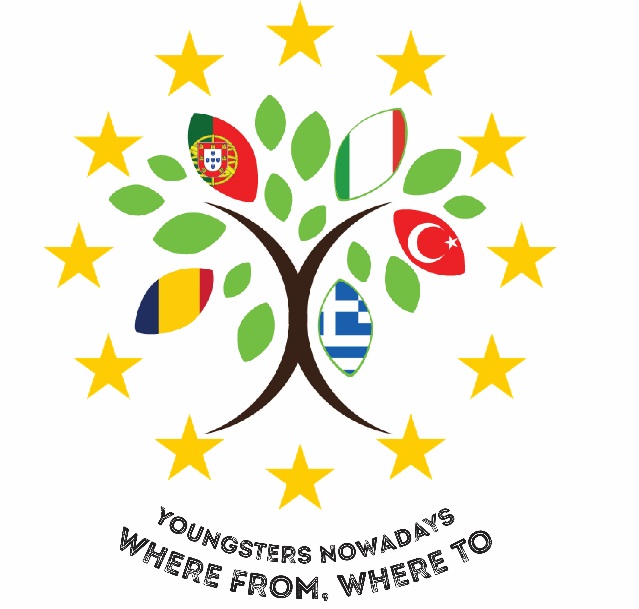 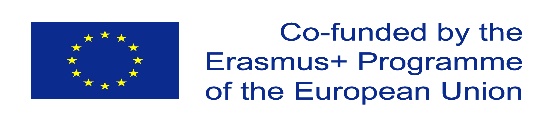 A Day of Sports
25/05/2018
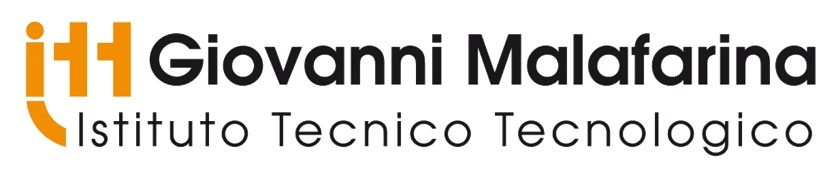 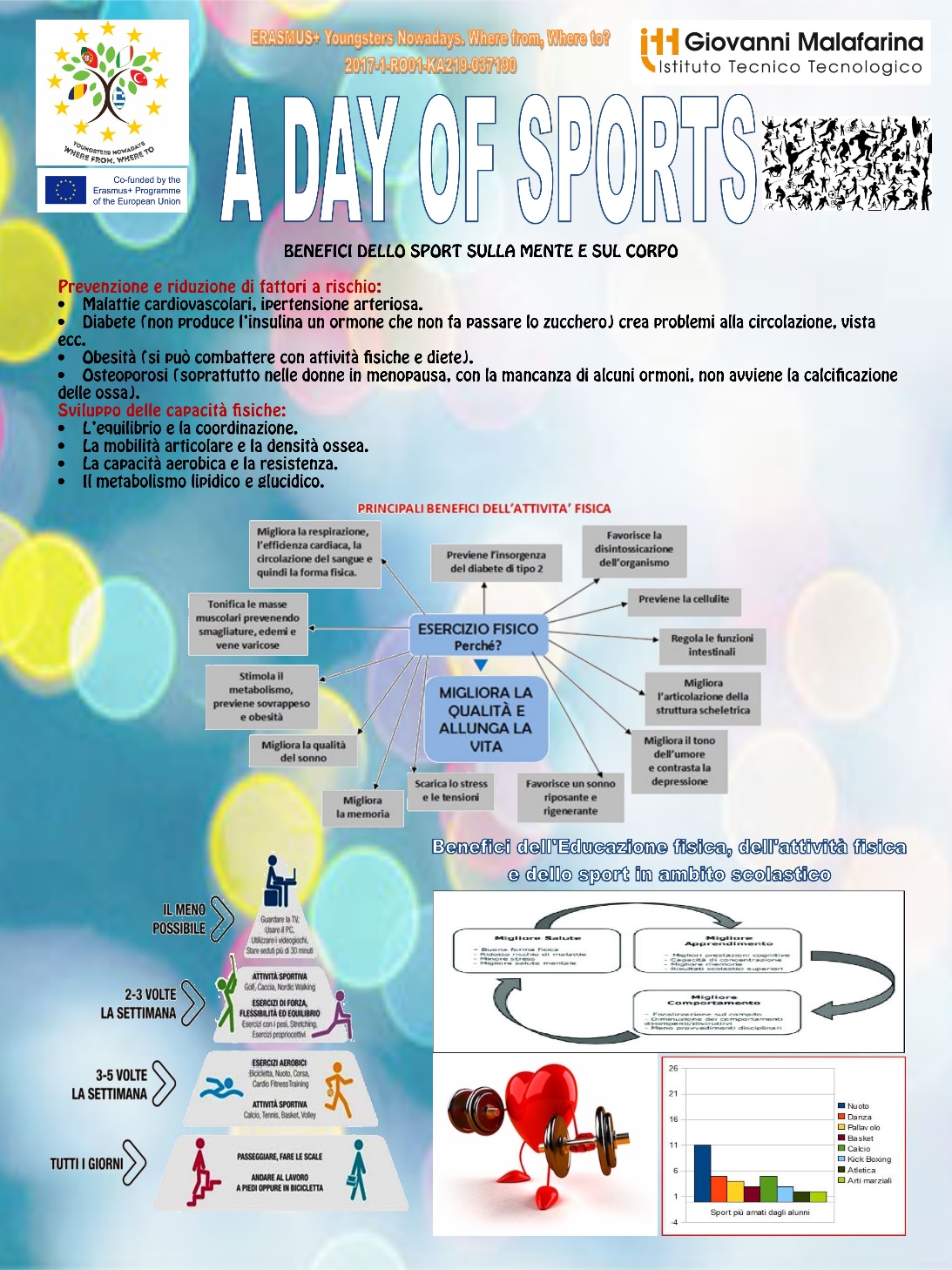 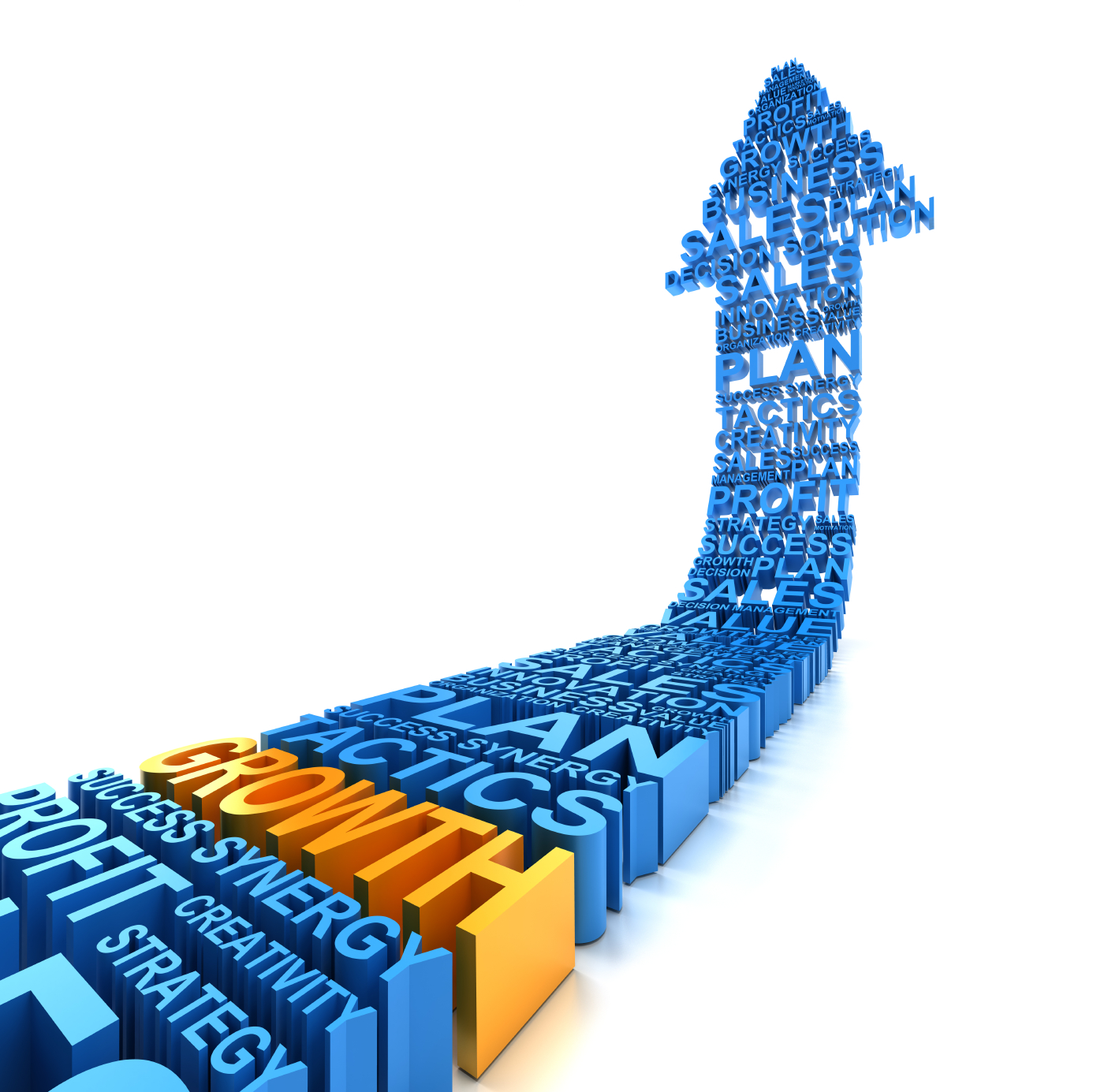 Having Fun, Playing Together 
and Promoting Physical Activities
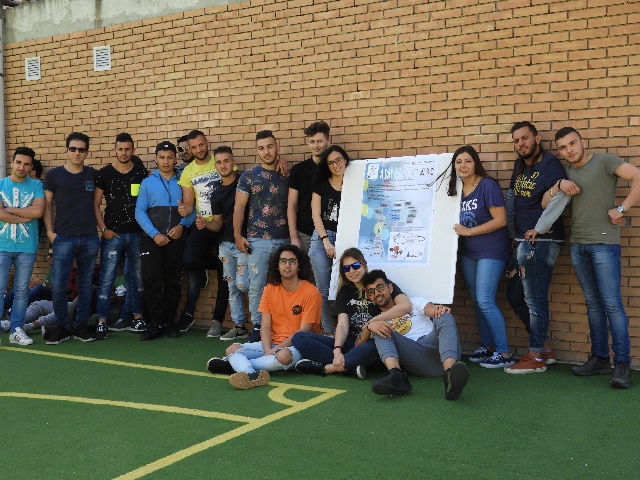 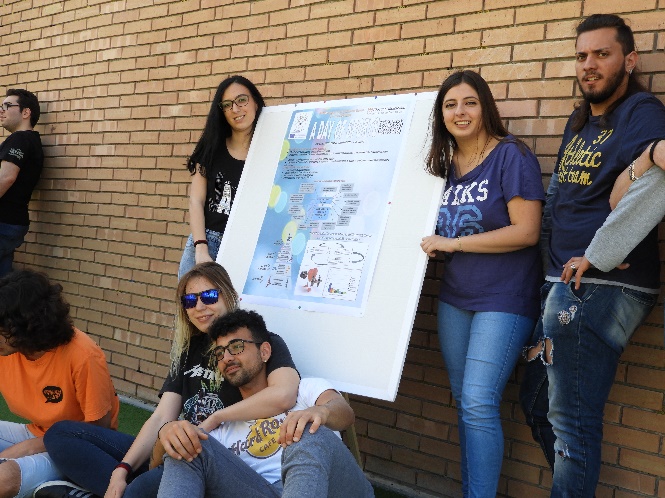 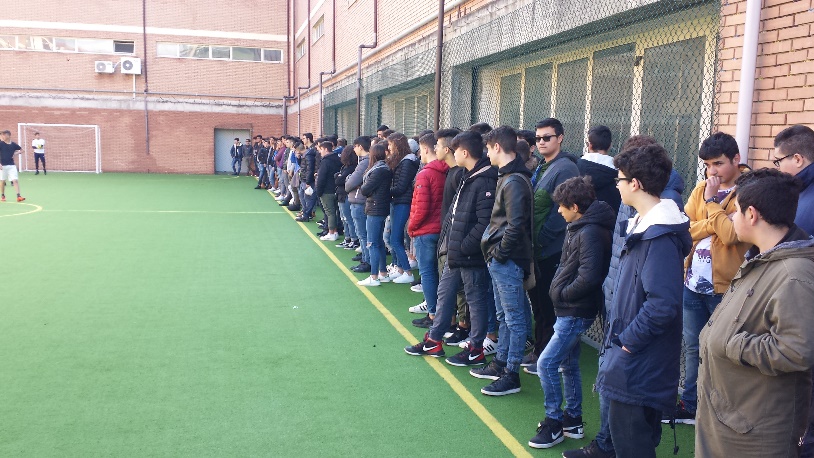 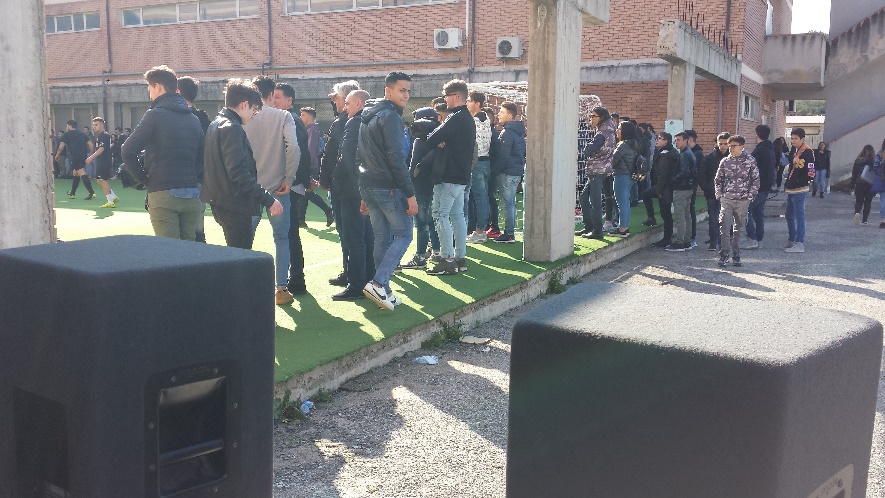 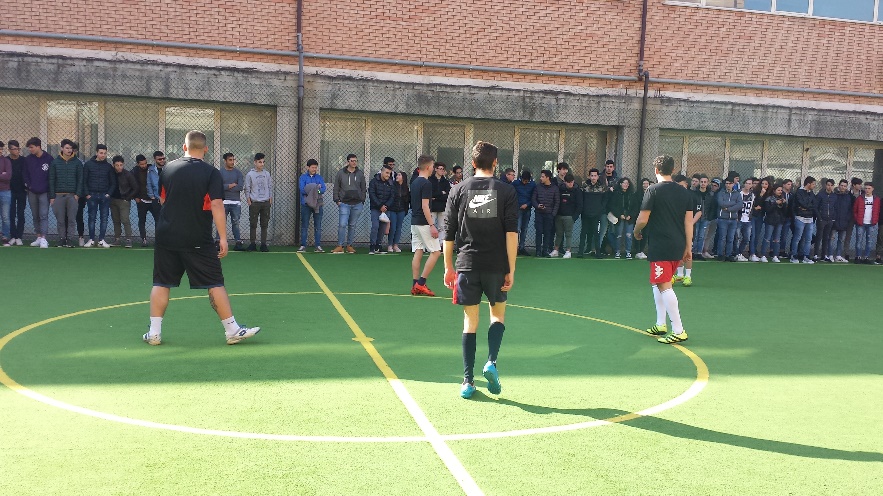 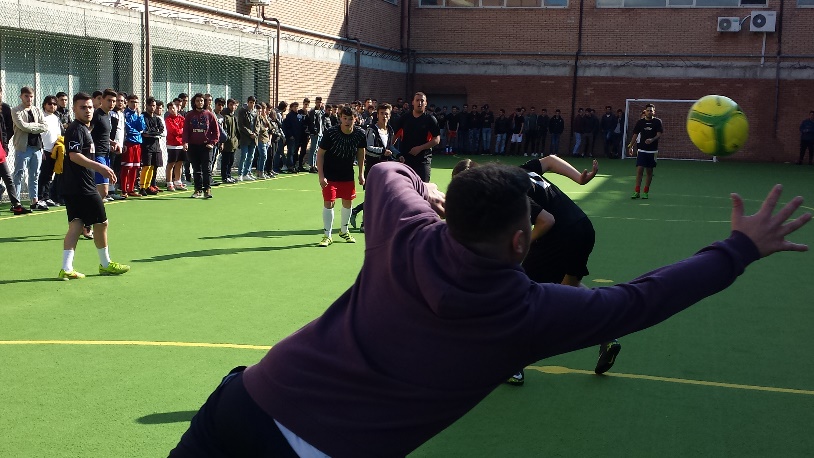 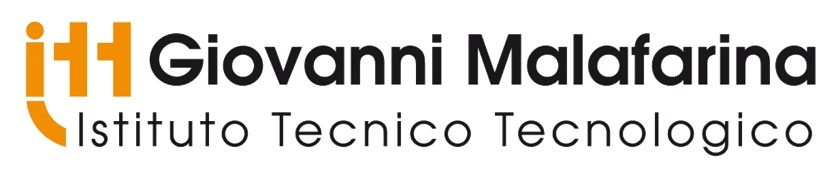 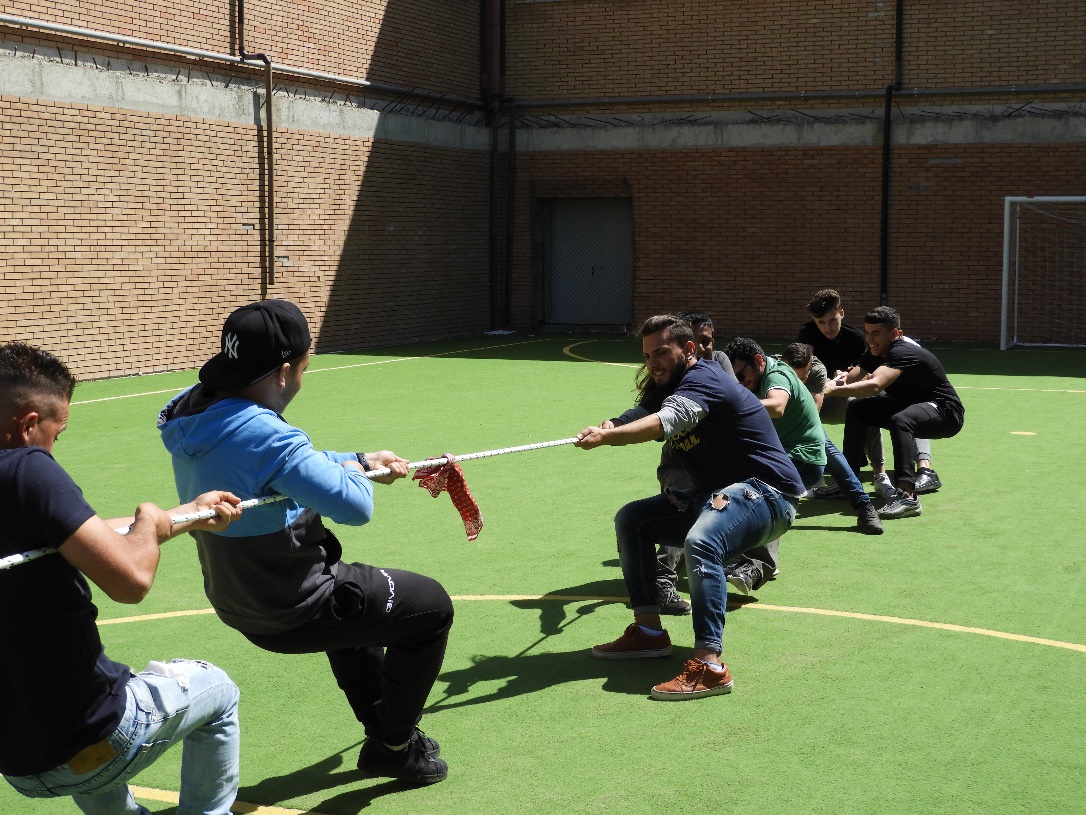 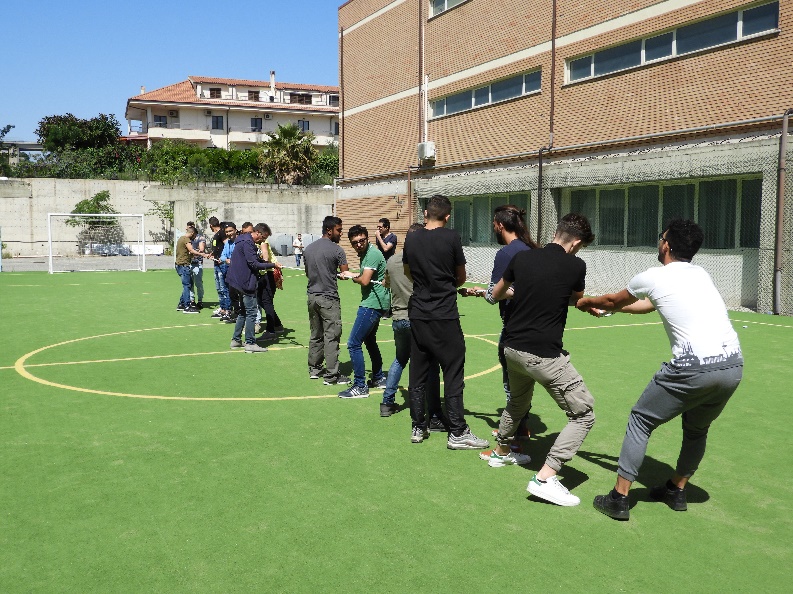 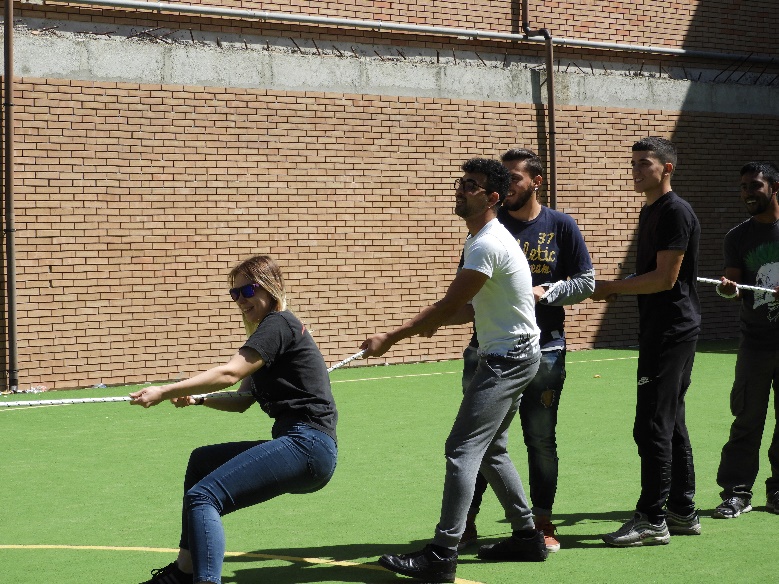 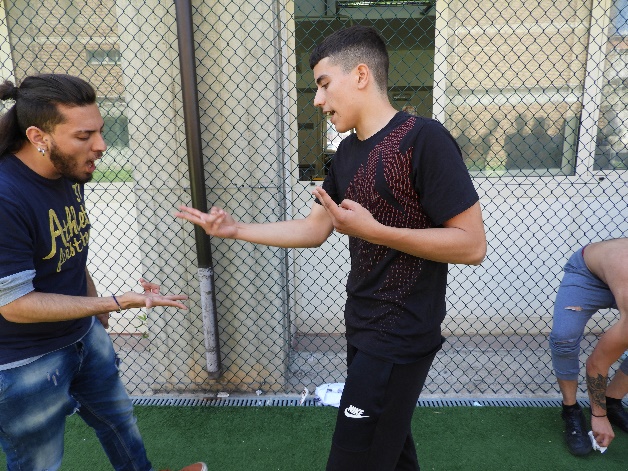 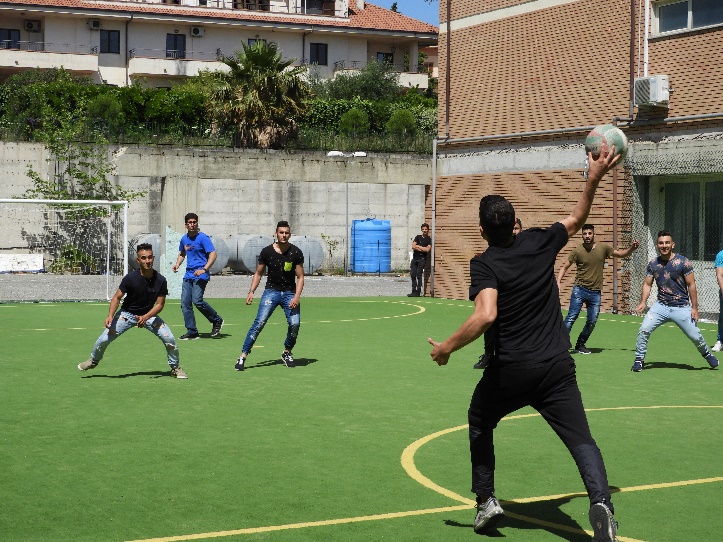 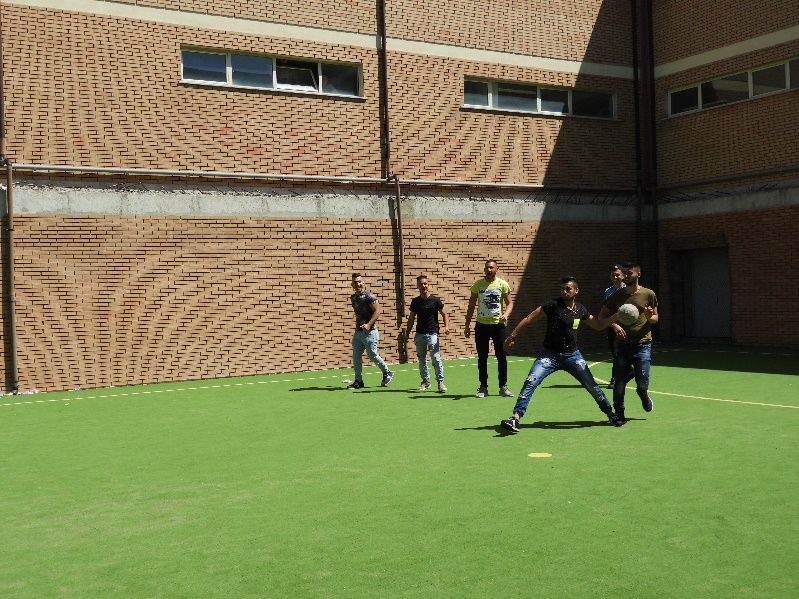 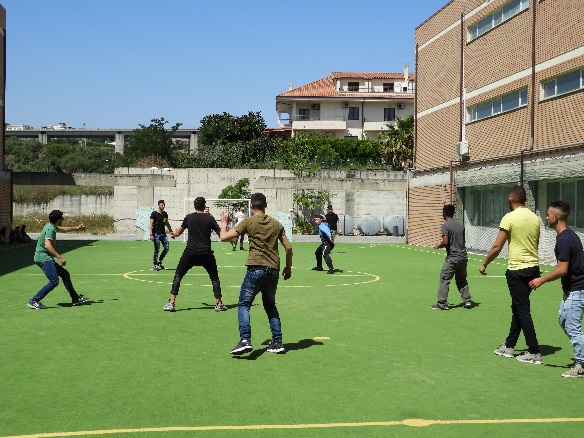 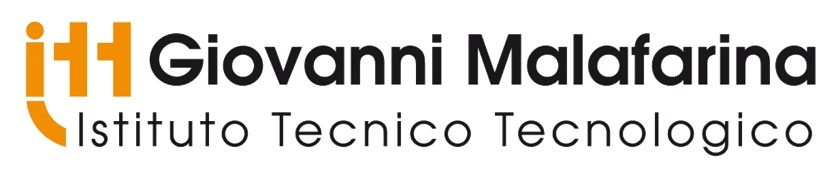